TJELESNA AKTIVNOST U FUNKCIJI UNAPREĐENJA PSIHIČKOG ZDRAVLJA DJECE I ADOLESCENATA
doc. dr. sc. Zrinka Greblo Jurakić
 Odsjek za psihologiju, Hrvatski studiji, Sveučilište u Zagrebu
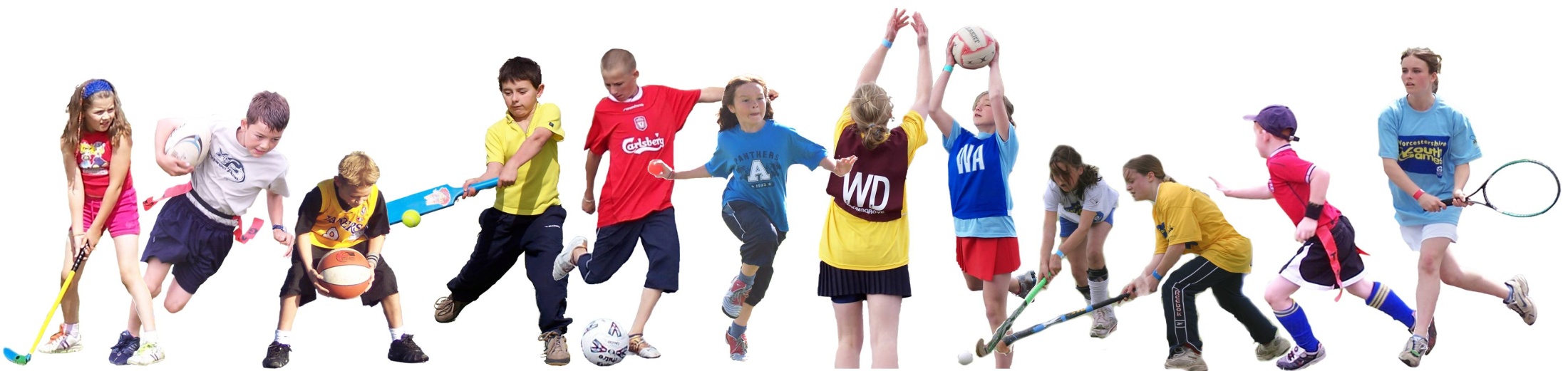 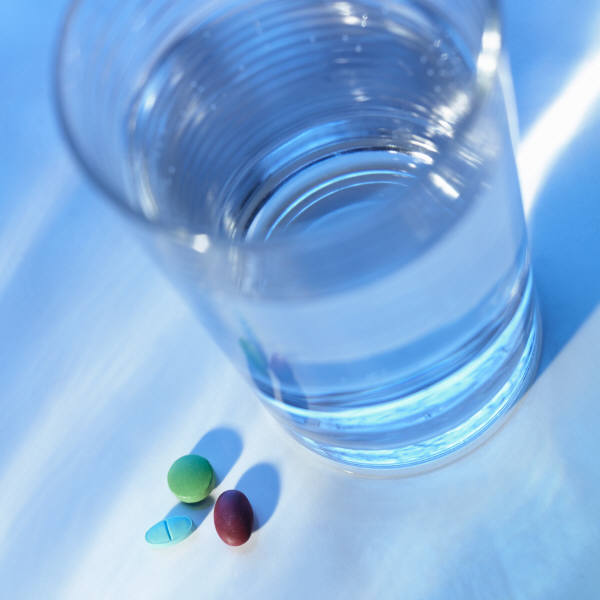 «Kada bi se vježbanje moglo staviti u tabletu, taj bi lijek bio najkorisniji i najviše bi se pripisivao»
(Staff, 1992)
POVEZANOST TA I TJELESNOG ZDRAVLJA
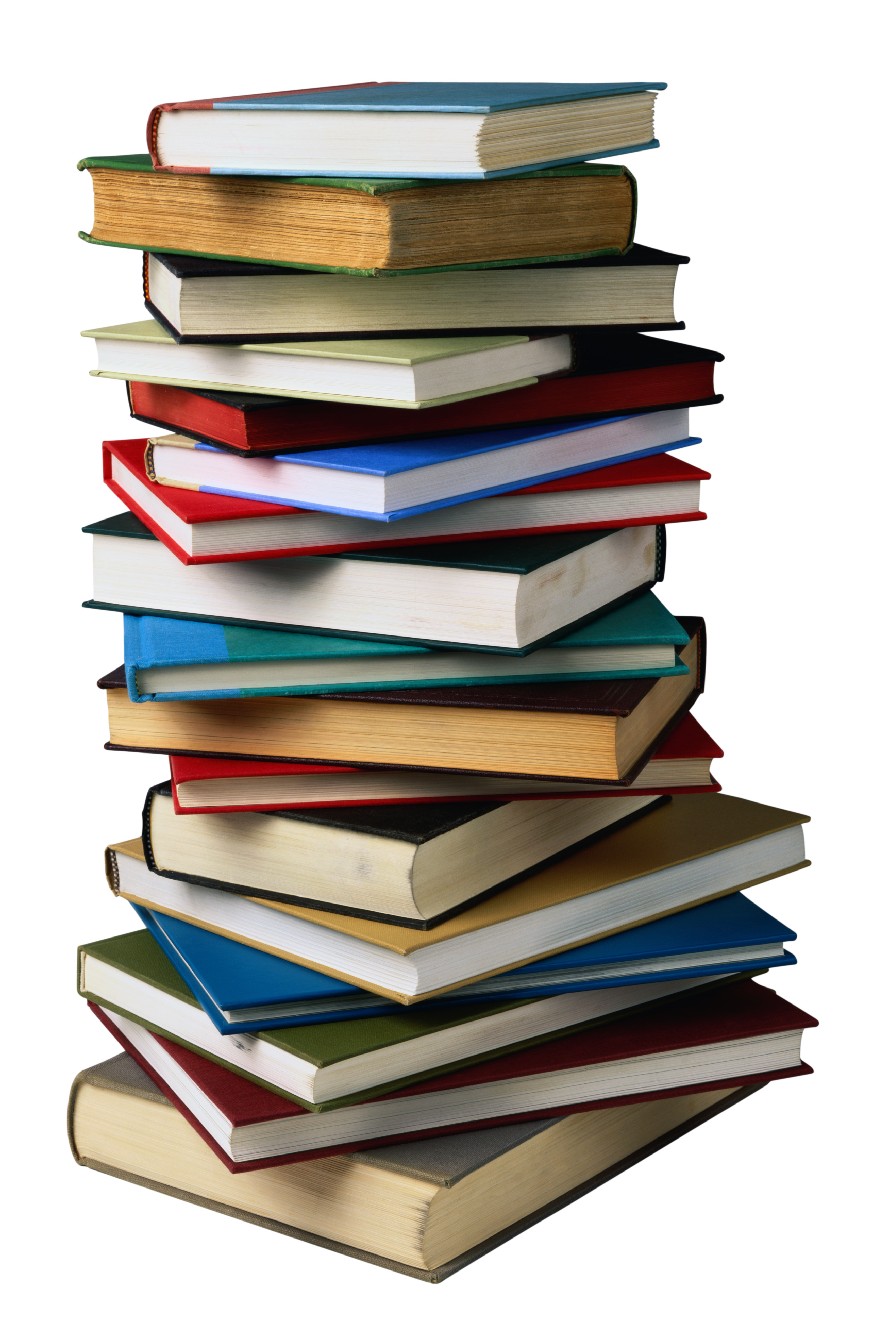 Redovita TA osigurava dugotrajnu zaštitu od:
pretilosti (Hill & Wyatt, 2005)
srčanih bolesti (Berlin & Colditz, 1990)
dijabetesa (Eriksson & Lindgarde, 1991)
osteoporoze (Ernest, 1989)
malignih bolesti (Colditz et al., 1997)
…
POVEZANOST TA I PSIHIČKOG ZDRAVLJA
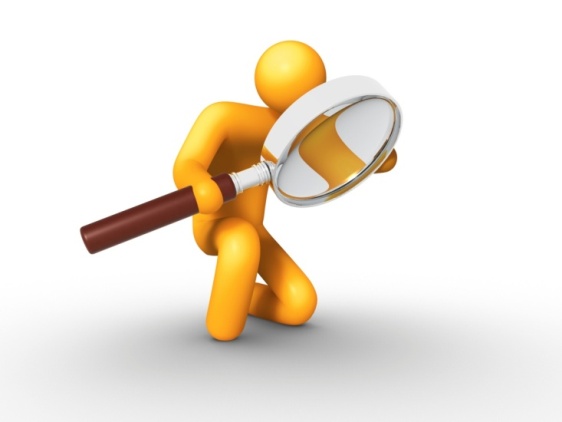 Uloga tjelesne aktivnosti u unapređenju psihičkog zdravlja kod kliničke populacije?
Redovita TA ublažava simptome:
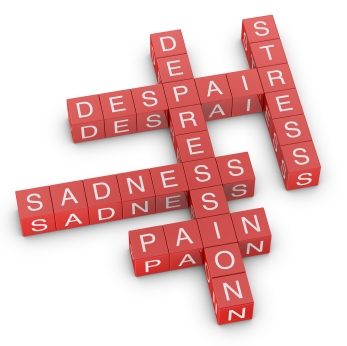 anksioznosti  (Gorman, 2002)
depresije (Mayo Clinic Report, 2005)
demencije (Hamer & Chida, 2009)
….
POVEZANOST TA I PSIHIČKOG ZDRAVLJA
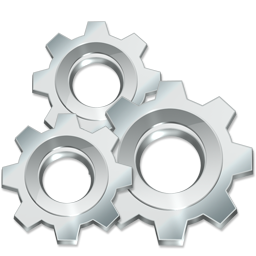 FIZIOLOŠKO-BIOKEMIJSKA PERSPEKTIVA
monoaminska hipoteza - naglašava povećanje razine noradrenalina i serotonina pod utjecajem vježbanja 

pirogenička hipoteza - podizanje tjelesne temperature do kojeg dolazi uslijed vježbanja smatra faktorom koji je povezan s poboljšanjem raspoloženja 

endorfinska hipoteza - povećana proizvodnja endorfina prilikom tjelesne aktivnosti reducira osjet boli te također pospješuje dobro raspoloženje
POVEZANOST TA I PSIHIČKOG ZDRAVLJA
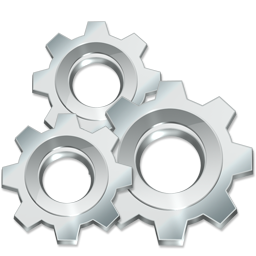 PSIHOLOŠKA PERSPEKTIVA
kognitivno-bihevioralna hipoteza – percepcija napretka u sportskoj aktivnosti osigurava osjećaje kompetentnosti i vrijednosti 

hipoteza distrakcije - tjelesno vježbanje omogućuje isključivanje iz svakodnevnih problema

hipoteza socijalne interakcije - zadovoljstvo zajedničkog vježbanja sa prijateljima, socijalizacijski učinak
SUDJELOVANJE U SPORTU I PSIHIČKO ZDRAVLJE
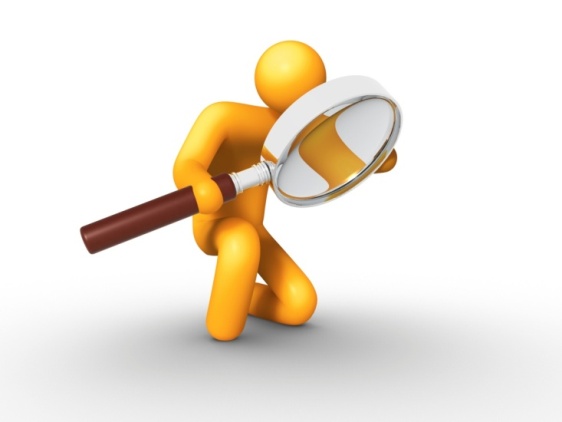 Uloga sporta u unapređenju psihičkog zdravlja i kvalitete života?
poremećaj spavanja 
poremećaji hranjenja
- samopoštovanje 
 distanciranost, neosjetljivost
 varanje, agresivnost
sagorijevanje
anksioznost
depresija
suicidalne tendencije
bolji san 
 uravnotežena prehrana 
+ samopoštovanje 
 velikodušnost, hrabrost
 suradnja, poštovanje
 bolje nošenje sa stresom
 pozitivni afekt
 dobro raspoloženje
zadovoljstvo životom
SUDJELOVANJE U SPORTU I PSIHIČKO ZDRAVLJE
SPORT = složeni socio-psihološki kontekst 

 model ponašanja

 djeluje na izgradnju stavova

 oblikuje sustav vrijednosti 

 učenje i uvježbavanje različitih socijalnih vještina
način realizacije sportskog treninga 

obilježja socijalnog okruženja
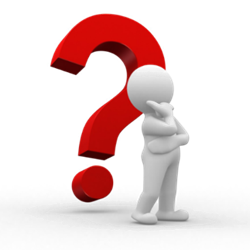 SUDJELOVANJE U SPORTU I PSIHIČKO ZDRAVLJE
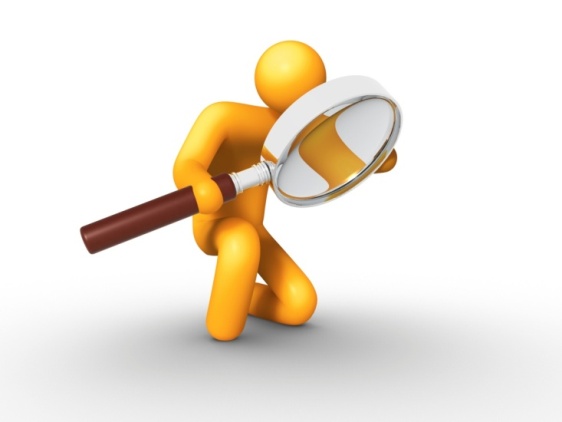 poremećaj spavanja 
poremećaji hranjenja
- samopoštovanje 
distanciranost, neosjetljivost
varanje, agresivnost
sagorijevanje
anksioznost
depresija
suicidalne tendencije
bolji san 
 uravnotežena prehrana 
+ samopoštovanje 
 velikodušnost, hrabrost
 suradnja, poštovanje
 bolje nošenje sa stresom
 pozitivni afekt
 dobro raspoloženje
zadovoljstvo životom
 pedagoška načela važnija  su od rezultata
POZITIVNI UČINCI SPORTA NA PSIHIČKO ZDRAVLJE
temeljne vrijednosti na kojima počivaju pozitivni učinci bavljenja
 sportskom aktivnošću jednake su temeljnim ljudskim vrijednostima
FAIR PLAY
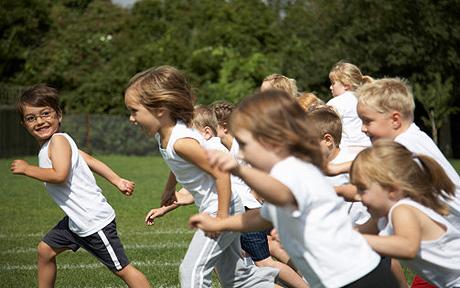 najveća psihološka dobrobit ostvaruje se kroz aktivnosti u kojima se izvrsnost promovira u kontekstu: 

- međusobnog poštovanja, prijateljstva,  poštivanja pravila,  jednakosti, tolerancije i  brige o drugome
POZITIVNI UČINCI SPORTA NA PSIHIČKO ZDRAVLJE
“Cilj natjecanja je pobijediti, a ne poniziti protivnika.”
FAIR PLAY
“Trebam se dostojanstveno nositi i s pobjedom i s porazom. “
“Trudim se u skladu sa svojim mogućnostima.”
„Spreman sam pomoći sportašu u nevolji, iako time riskiram postati pobjednikom.”
“Uvijek igram po pravilima.”
važan doprinos psihičkom zdravlju i razvoju pozitivnih socijalnih vještina
„Uspjeh je posljedica timskog rada.”
SUDJELOVANJE U SPORTU I PSIHIČKO ZDRAVLJE
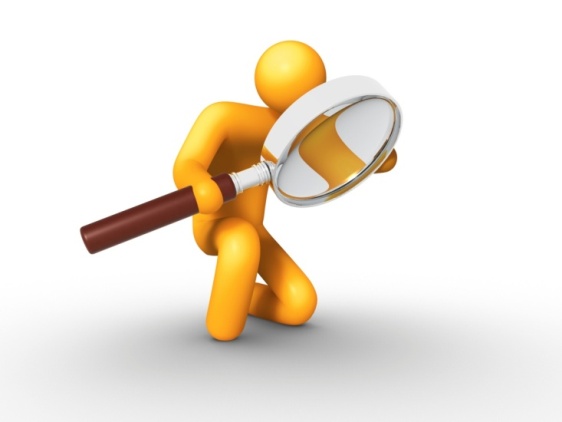 poremećaj spavanja 
poremećaji hranjenja
- samopoštovanje 
 distanciranost, neosjetljivost
 varanje, agresivnost
sagorijevanje
anksioznost
depresija
suicidalne tendencije
bolji san 
 uravnotežena prehrana 
+ samopoštovanje 
 velikodušnost, hrabrost
 suradnja, poštovanje
 bolje nošenje sa stresom
 pozitivni afekt
 dobro raspoloženje
zadovoljstvo životom
zanemaruje se razvojna i odgojna uloga sporta (Lang, 2010)

  osobna dobrobit sportaša podređuje se sportskom uspjehu (David, 1999)
NEGATIVNI UČINCI SPORTA NA PSIHIČKO ZDRAVLJE
Prvi korak u prevenciji nekog nepoželjnog ishoda jest identifikacija činitelja koji dovode do njegove pojave i održavanja.
Činitelji koji imaju negativan učinak na psihičko zdravlje mladih sportaša vezani su uz: 

1. neadekvatan način motiviranja sportaša

2. način realizacije treninga

3. socijalne norme i vrijednosti koje se promiču kroz sport
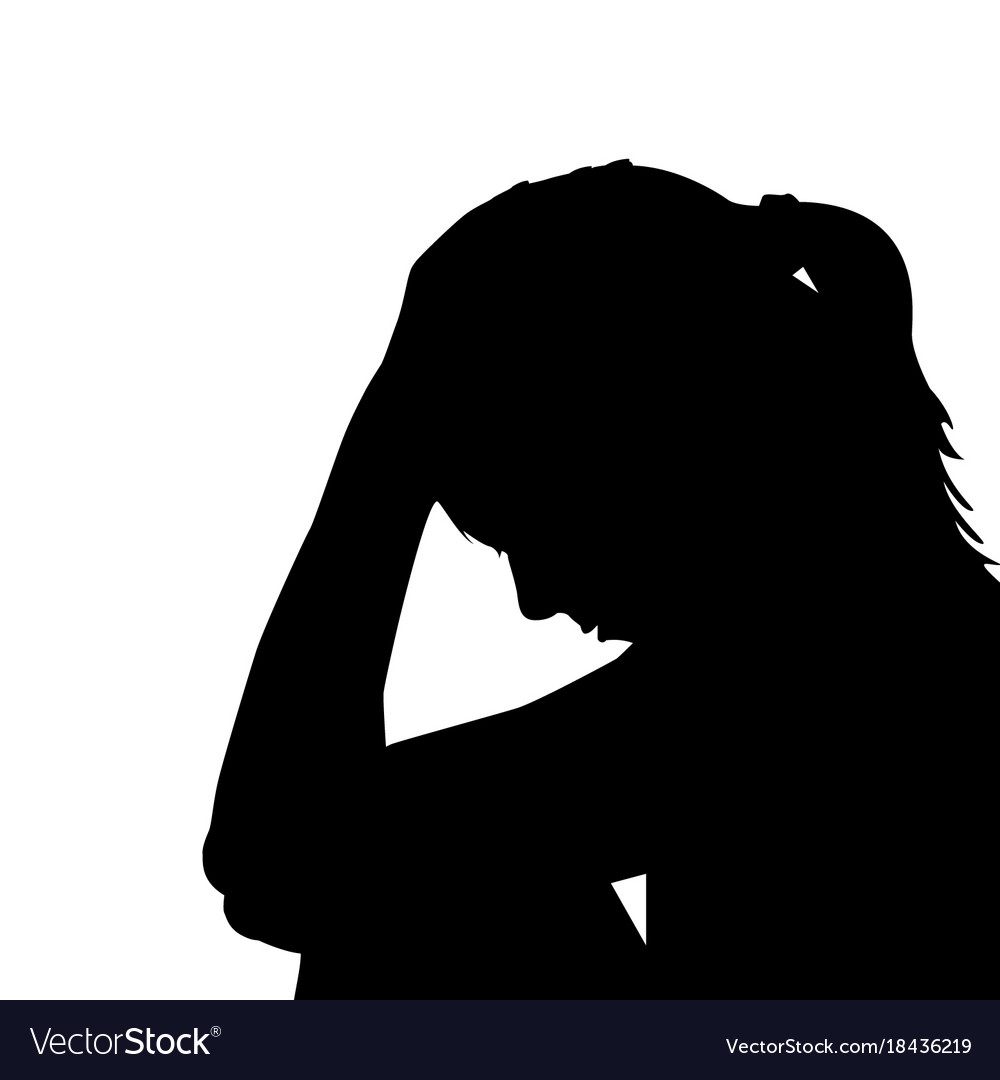 (Anderson, 2008,  David, 2005,  Greblo, 2011)
1.  motivacija - “ako nisi najbolji, nisi dovoljno dobar”
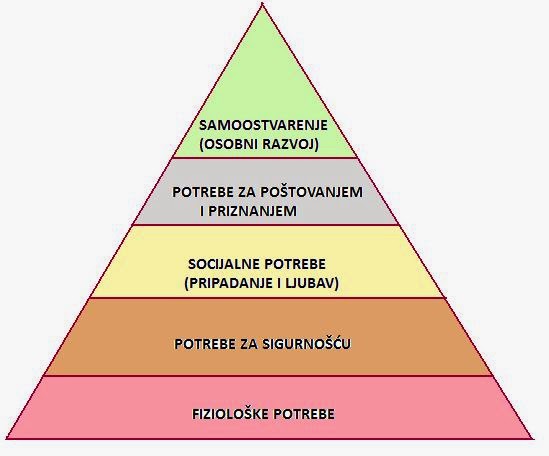 “U životu postoje samo pobjednici i gubitnici!”
“Dokaži mi na terenu koliko vrijediš!”
“Ako ne pobijediš onda si stvarno glup i nesposoban!”
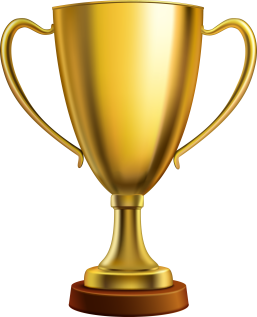 Maslow – hijerarhija ljudskih potreba
1.  Motivacija - “ako nisi najbolji, nisi dovoljno dobar”
“U životu postoje samo pobjednici i gubitnici!”
“Dokaži mi na terenu koliko vrijediš!”
“Ako ne pobijediš onda si stvarno glup i nesposoban!”
osobna vrijednost ovisi o ostvarenom rezultatu:

- nisko samopoštovanje
- viša razina stresa i negativnih emocionalnih reakcija
- sagorijevanje
- poremećaji prehrane
- anksioznost
- veća spremnost na varanje
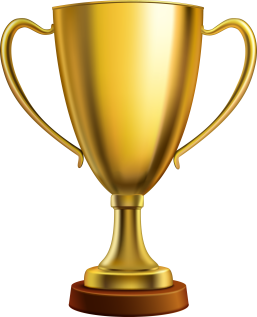 2. način realizacije treninga - “cilj opravdava sredstvo”
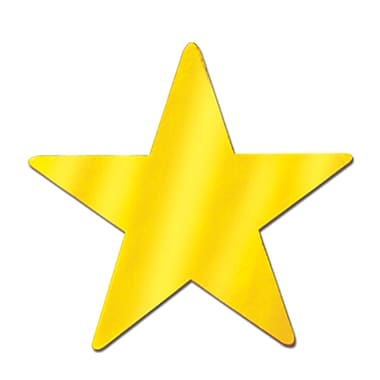 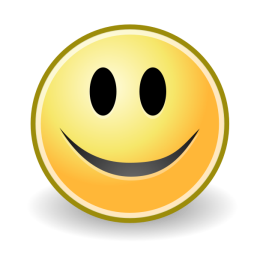 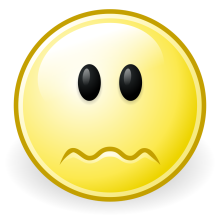 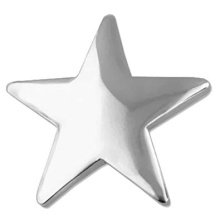 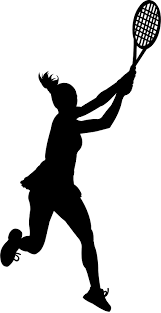 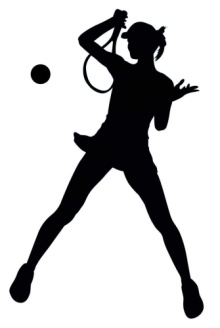 3. specifičan sustav vrijednosti koji se promiče kroz sport-  “u sportu vrijede neka druga pravila”
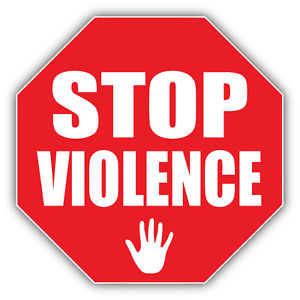 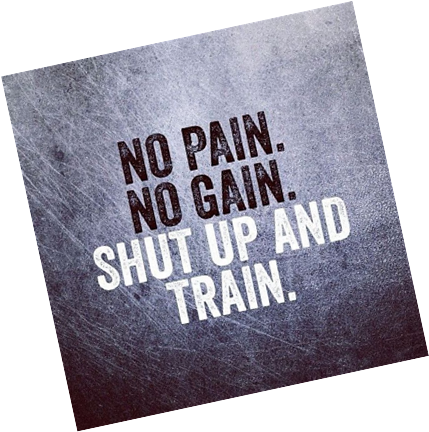 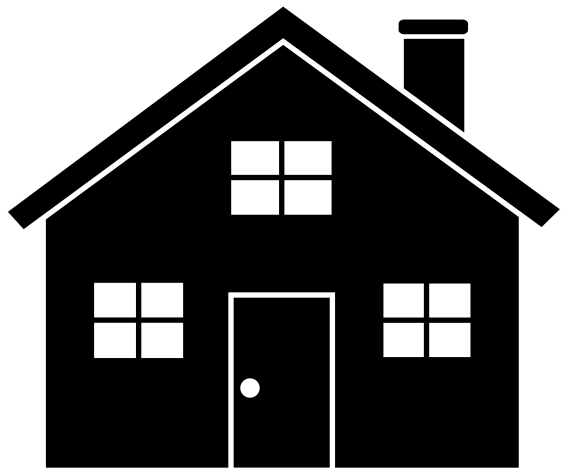 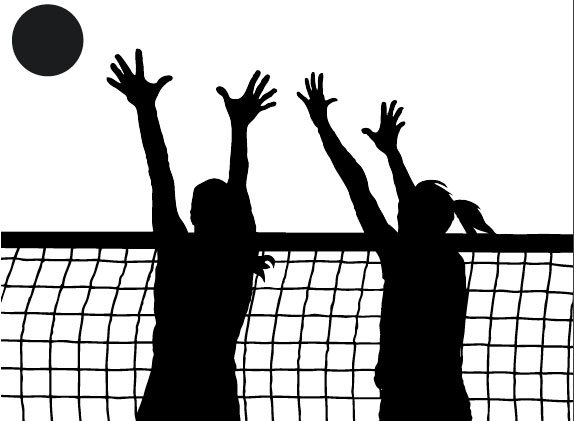 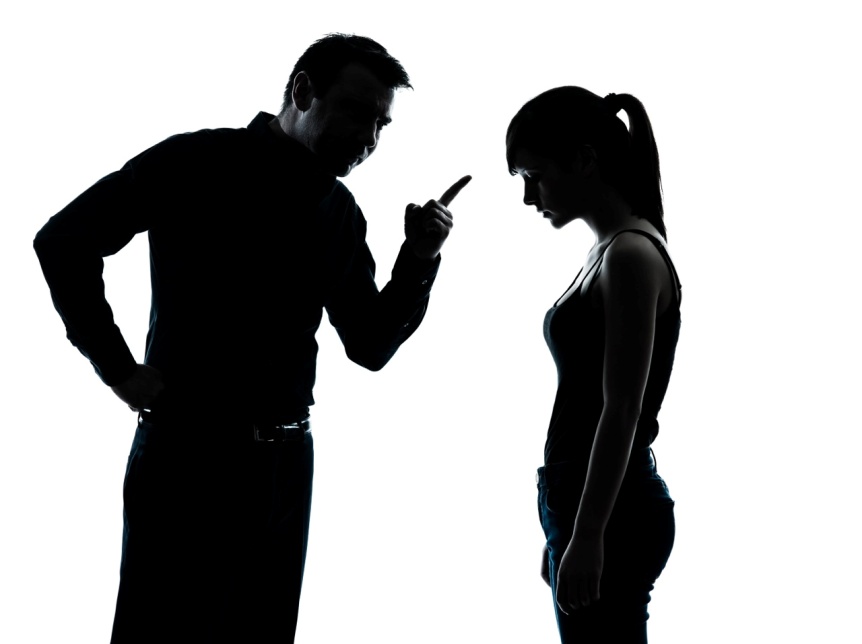 SUDJELOVANJE U SPORTU I PSIHIČKO ZDRAVLJE
TRENERI
imaju važnu ulogu u životu mladih sportaša 
  (Duda, 2001; Smoll i Smith, 2002)
 
 izvor emocionalno vrlo upečatljivih pozitivnih i negativnih iskustava    
  (Reinboth i sur., 2004; Gervis i Dunn, 2004; Stirling i Kerr, 2007)
SUDJELOVANJE U SPORTU I PSIHIČKO ZDRAVLJE
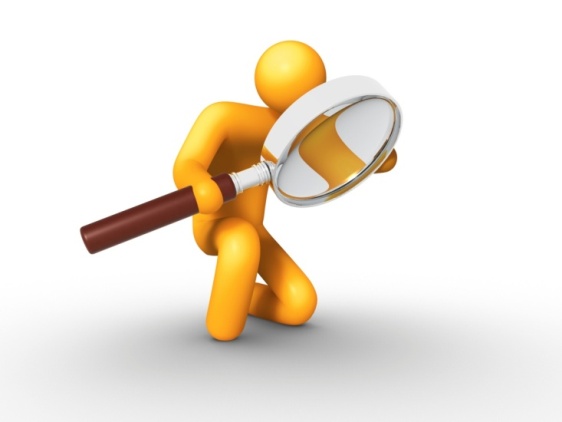 SPORT 
= sigurna okolina
= poticaj za osobni rast i razvoj
TRENERI
bolji san 
 uravnotežena prehrana 
+ samopoštovanje 
 velikodušnost, hrabrost
 suradnja, poštovanje
 bolje nošenje sa stresom
 pozitivni afekt
 dobro raspoloženje
 zadovoljstvo životom
STIL RUKOVOĐENJA TRENERA:

usmjerenost na razvoj vještine
demokratsko ponašanje
pozitivna povratna informacija
pogreška – sastavni dio učenja
  podrška
  fair-play model
SUDJELOVANJE U SPORTU I PSIHIČKO ZDRAVLJE
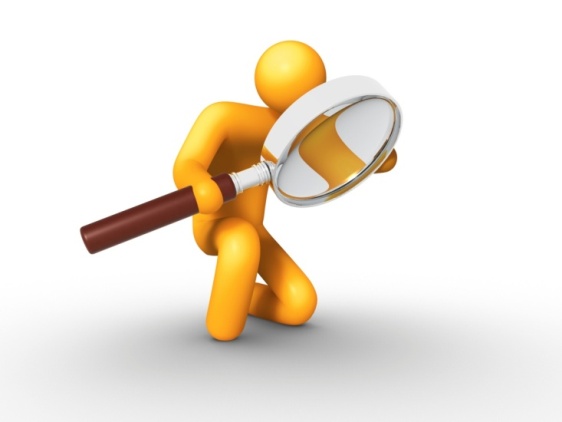 SPORT 
= prijeteća okolina
= borba za opstanak
TRENERI
poremećaj spavanja 
poremećaji hranjenja
- samopoštovanje 
 distanciranost, neosjetljivost
 varanje, agresivnost
sagorijevanje
anksioznost
depresija
suicidalne tendencije
STIL RUKOVOĐENJA TRENERA:

neosjetljivost za osobnu dobrobit sportaša
autokratsko ponašanje
snažna usmjerenost na rezultat 
  ostvarenje uspjeha pod svaku cijenu
SUDJELOVANJE U SPORTU I PSIHIČKO ZDRAVLJE
    osvijestiti važnost koju treneri imaju u životu mladih sportaša
    prepoznati odgojni aspekt sporta
minimalizirati negativne i maksimalizirati pozitivne učinke sportskih aktivnosti
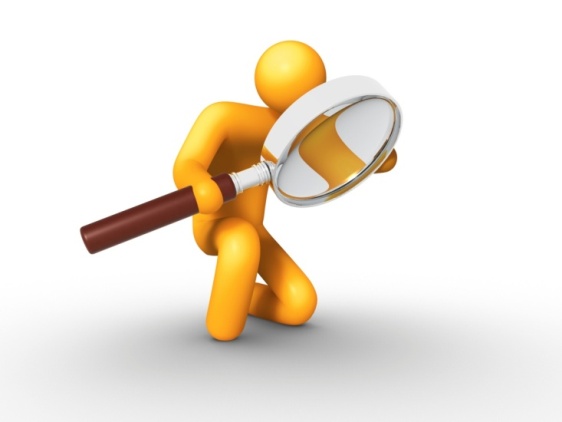 bolji san 
 uravnotežena prehrana 
+ samopoštovanje 
 velikodušnost, hrabrost
 suradnja, poštovanje
 bolje nošenje sa stresom
 pozitivni afekt
 dobro raspoloženje
zadovoljstvo životom
poremećaj spavanja 
poremećaji hranjenja
- samopoštovanje 
 distanciranost, neosjetljivost
 varanje, agresivnost
sagorijevanje
anksioznost
depresija
suicidalne tendencije
Hvala na pažnji!
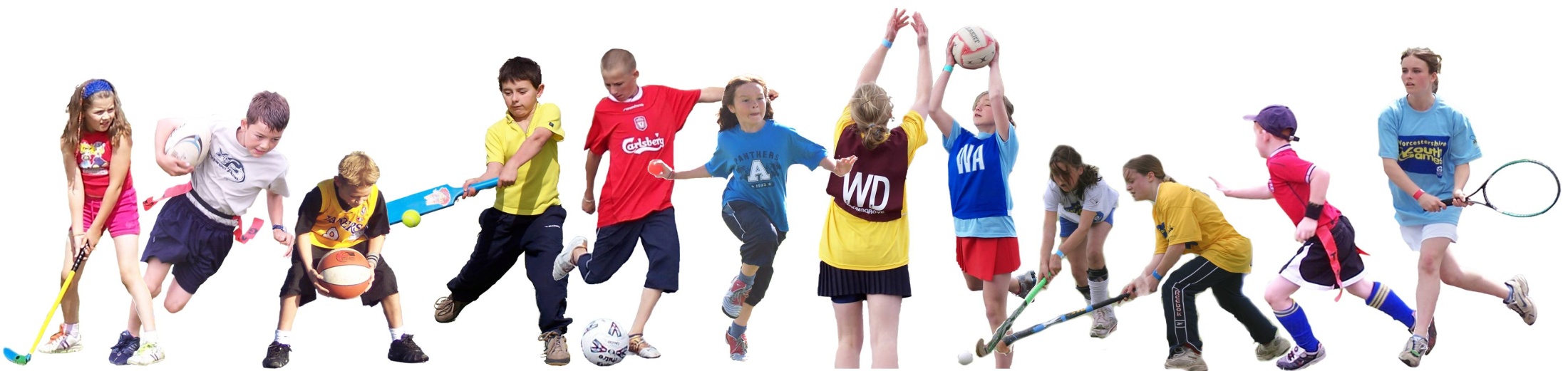